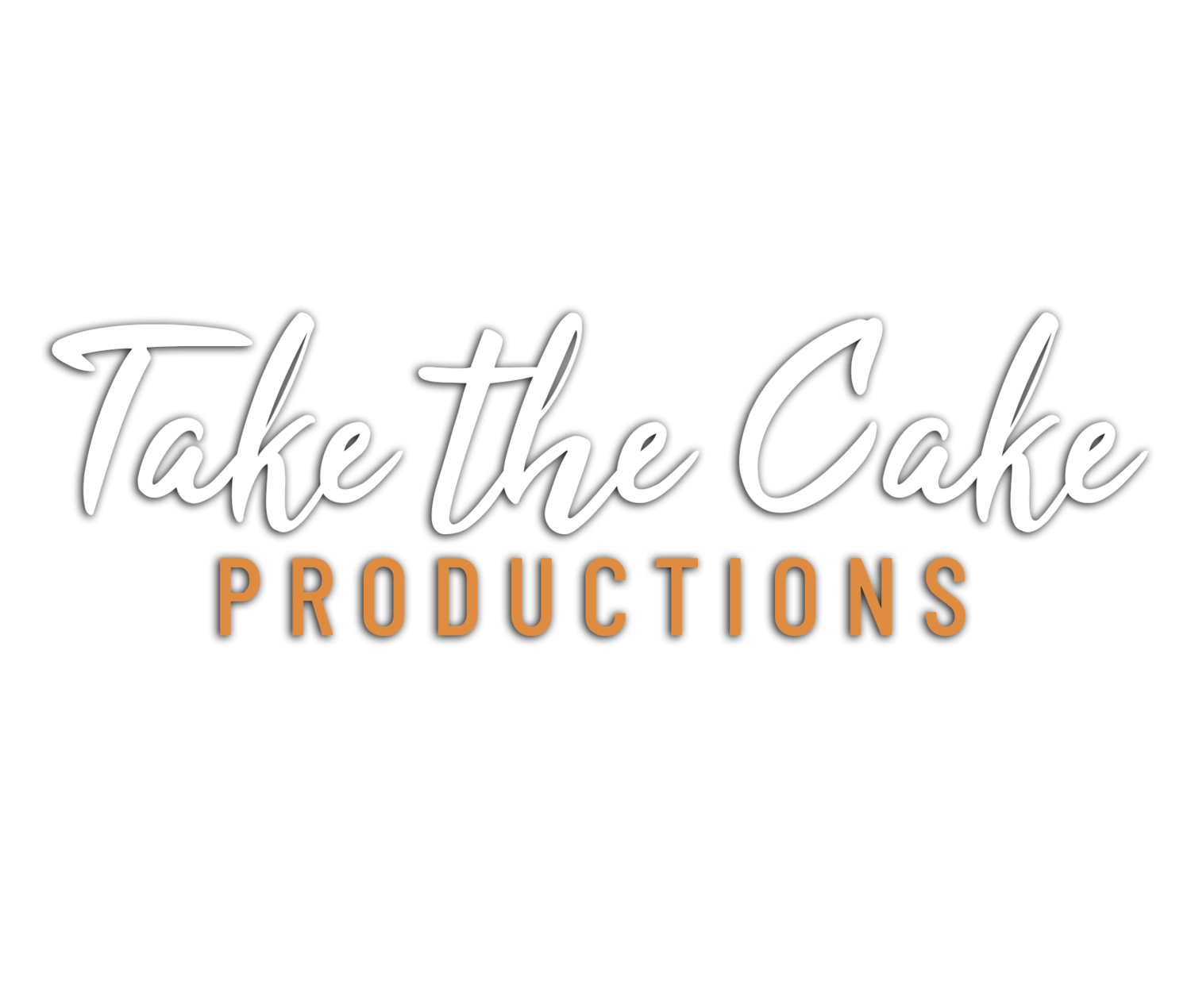 Liverpool City Region, Creating Careers
Take the Cake Productions a Careers in Film Making
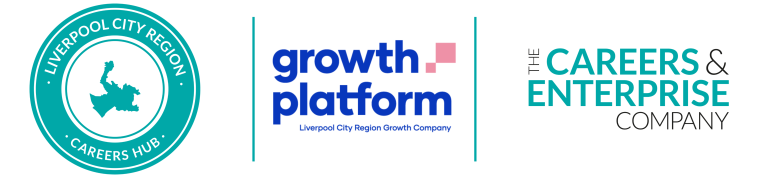 Pre work:

1. Explore the Take the Cake Productions website. Explain in your own words what this company does. 



2. Using this link, research the role of a Film Maker.
Is this a job that you are interested in? Explain what you would and wouldn’t enjoy about this role. 


3. Research films or TV shows that have been filmed in Liverpool City Region and list them.  
Why do you think it is important for film/tv productions to shoot in Liverpool City Region?


4a. Explore the Discover Creative Careers website and browse the different types of jobs you can do in this industry. Research at least three different roles. 

4b. Considering all the different job roles that you have researched, what are the main skills* that are needed to work in the creative industry? Try to think of at least three skills and explain why you have chosen them. 

*A skill is something that you learn to help you perform a task. For example, research skills can help workers to find out information. Use this link to help you think of more skills. 

Extension:
How could you develop these skills at school or in your personal life (home, after-school clubs etc)?


Links to research local film/media courses: 
www.lma.ac.uk 
www.hughbaird.ac.uk  
www.edgehill.ac.uk 
www.ljmu.ac.uk
Questions to ask 
Using what you have learned from your pre-work, write down three questions that you would like to ask. Is there anything you don’t understand or would like more information on? 

1. 

2. 

3.
If any of your questions are answered during the recording, make a note of the answer next to your question. 
If you still have unanswered questions, ask your teacher to send them through to us and we will get them answered.
Useful careers tips
Whilst listening, note down any inspirational or interesting advice that you hear which could help you on your careers journey. 





Now head over to your Creating Careers Roadmap to evaluate today’s session…